HIGHLAND REGIONAL HIGH SCHOOL
Air Force Junior Reserve Officer Training Corps
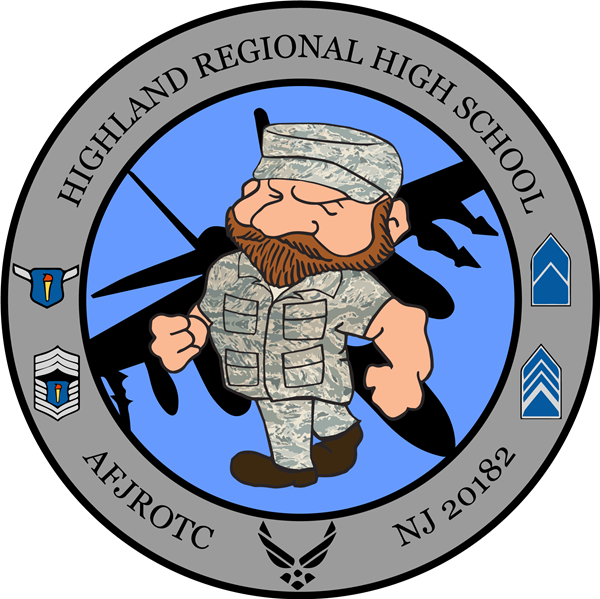 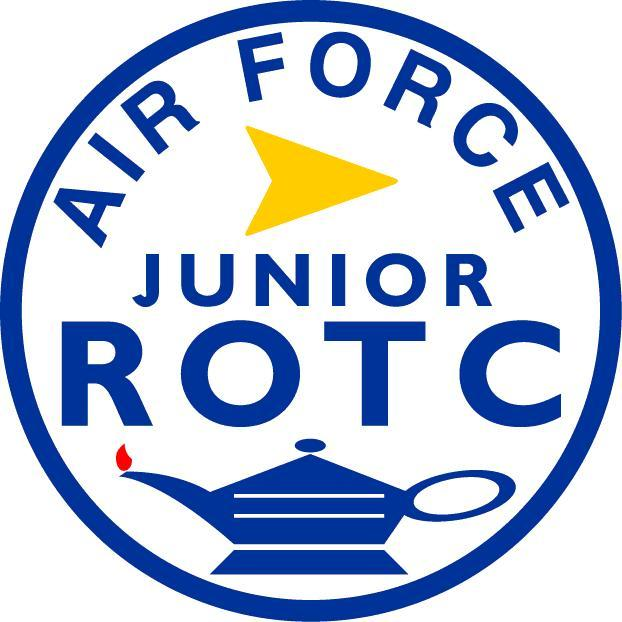 What Is Air Force JROTC
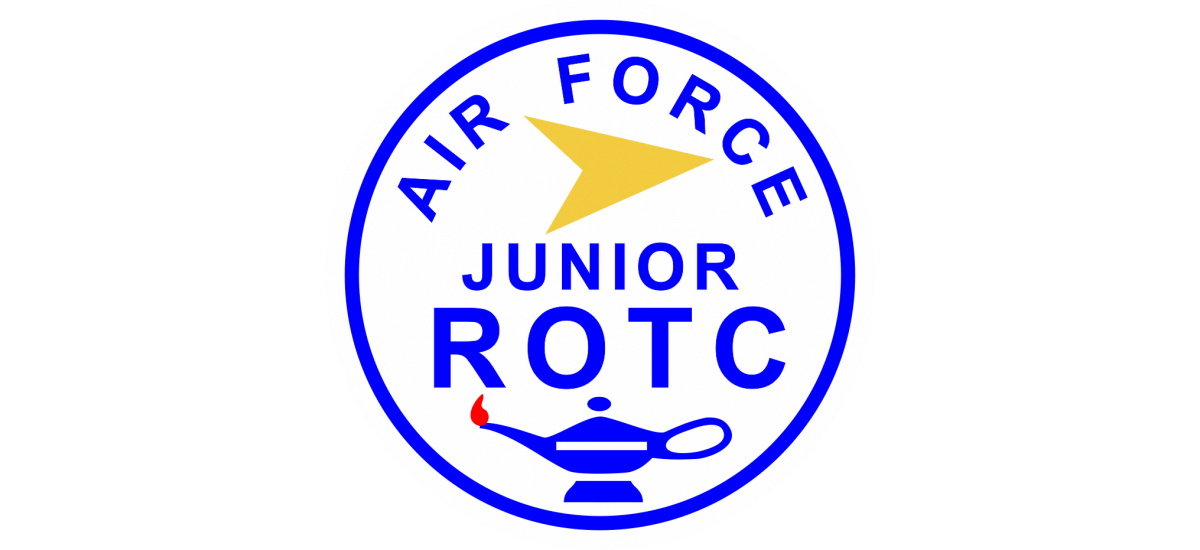 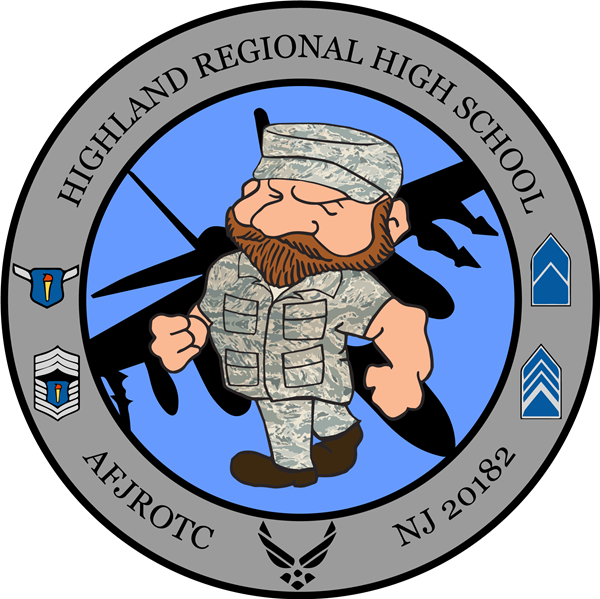 Mission 
Core Values
Cadet Driven 
In Class Education
Mission
Mission: “Develop citizens of character dedicated to serving their nation and community.”
Motto: “Building Better Citizens for America.”
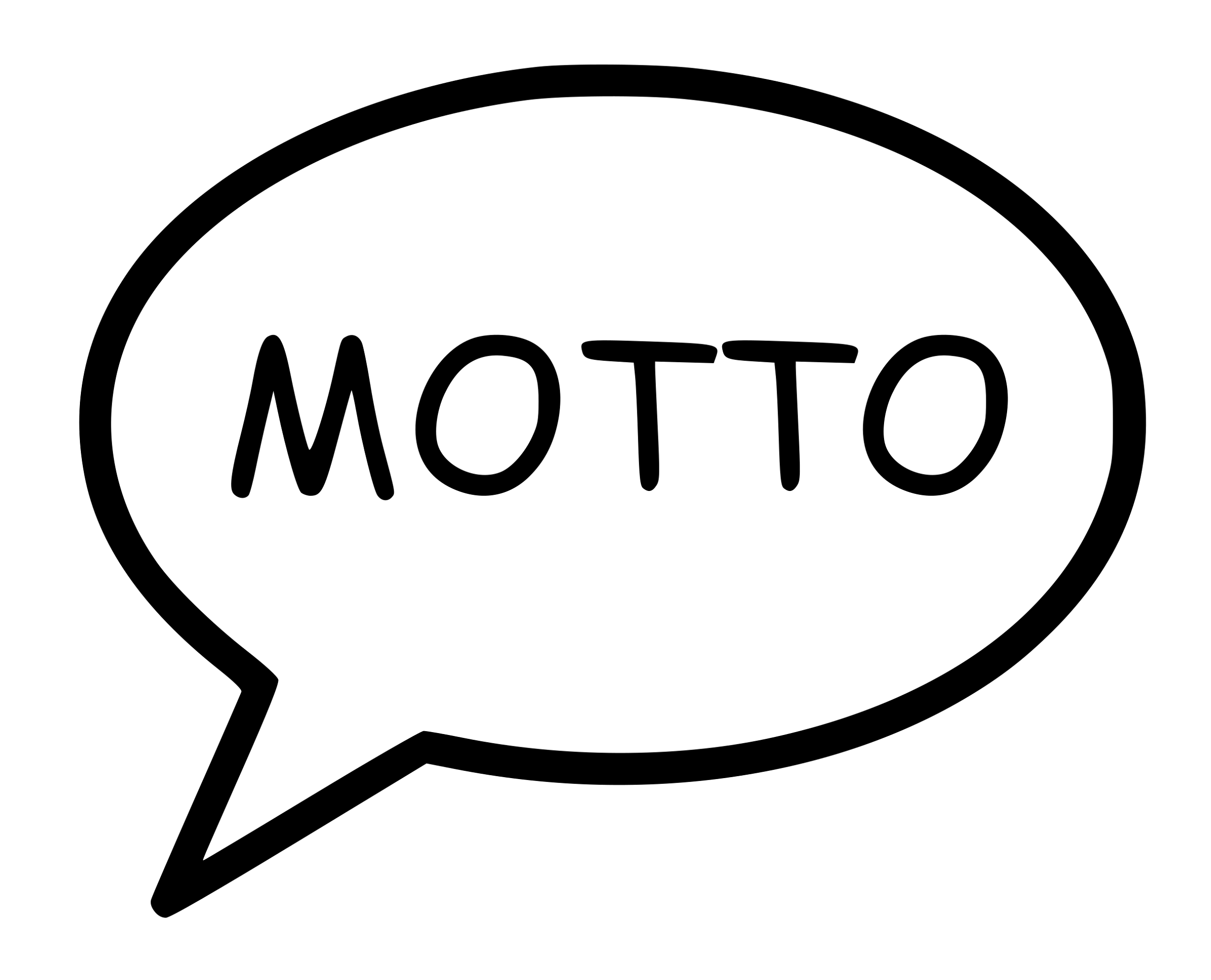 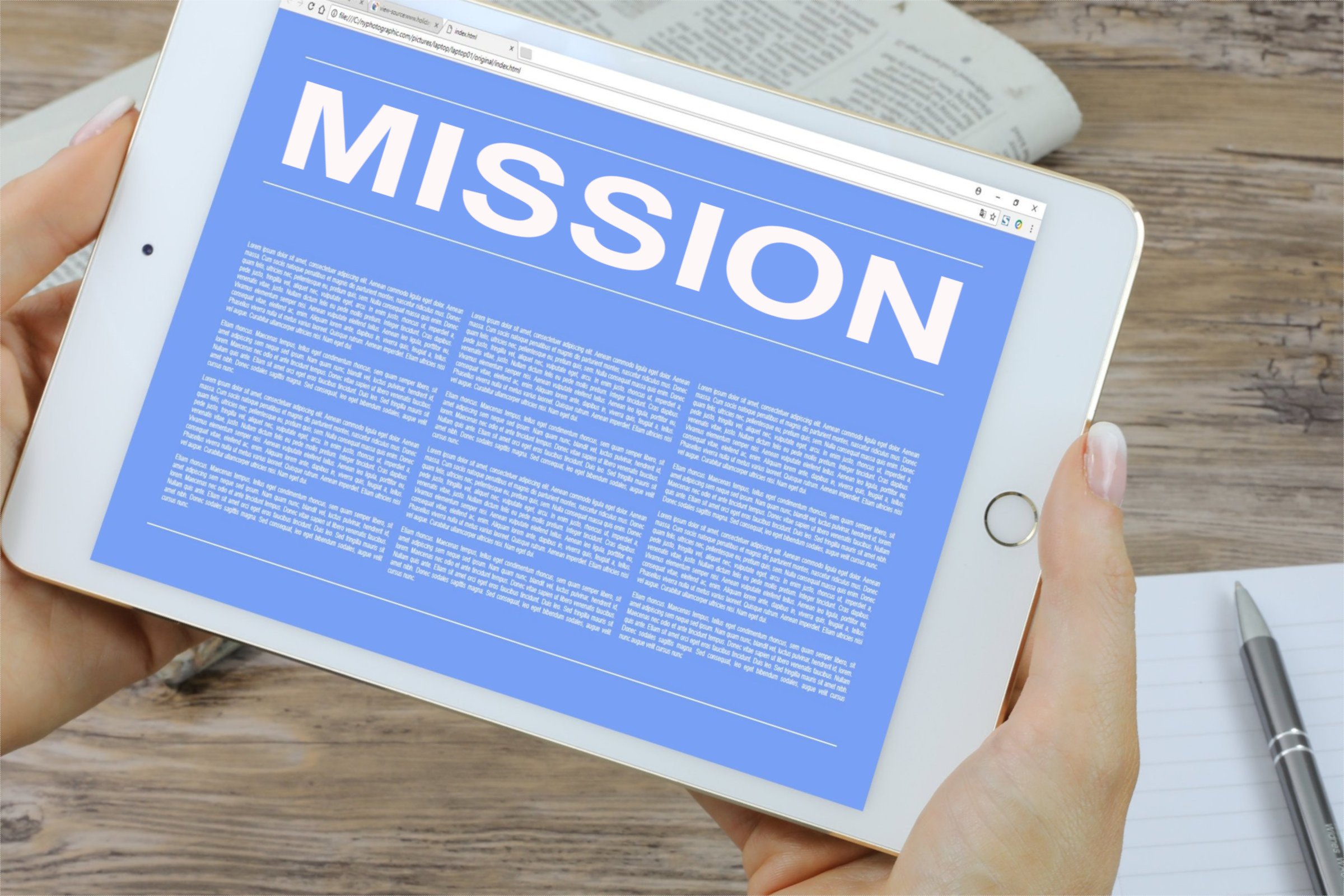 Core Values
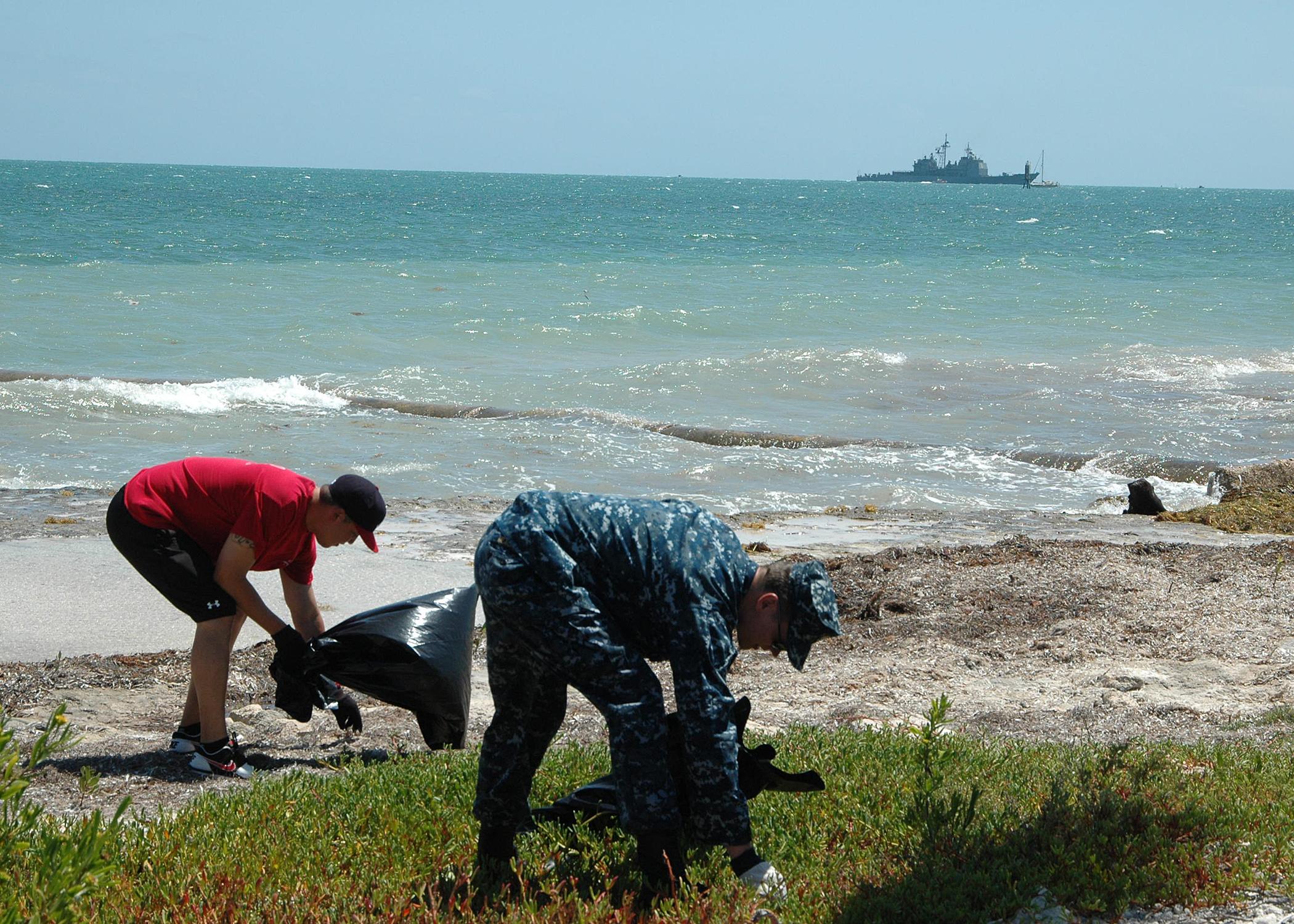 Integrity First
Excellence In All We Do
Service before self
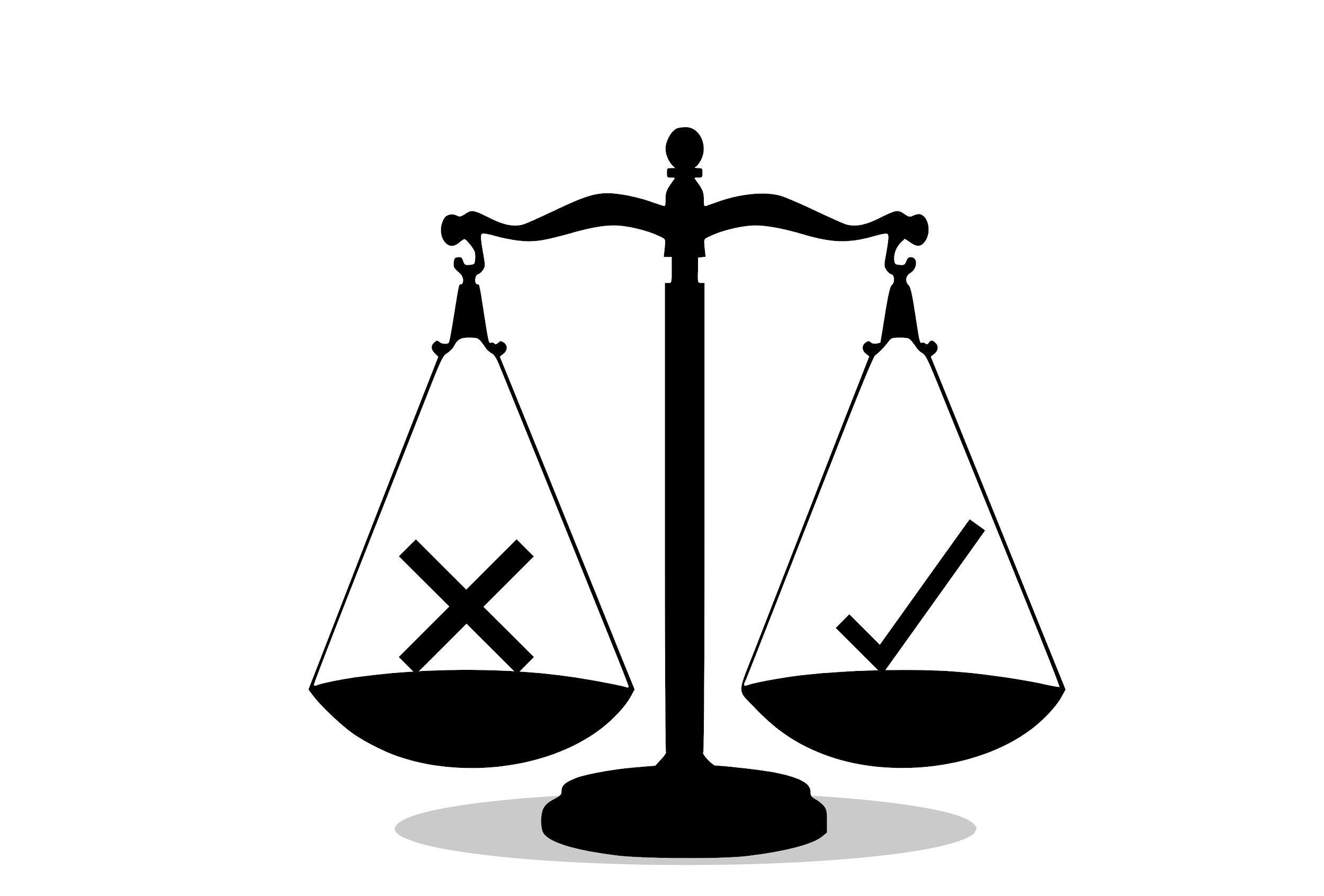 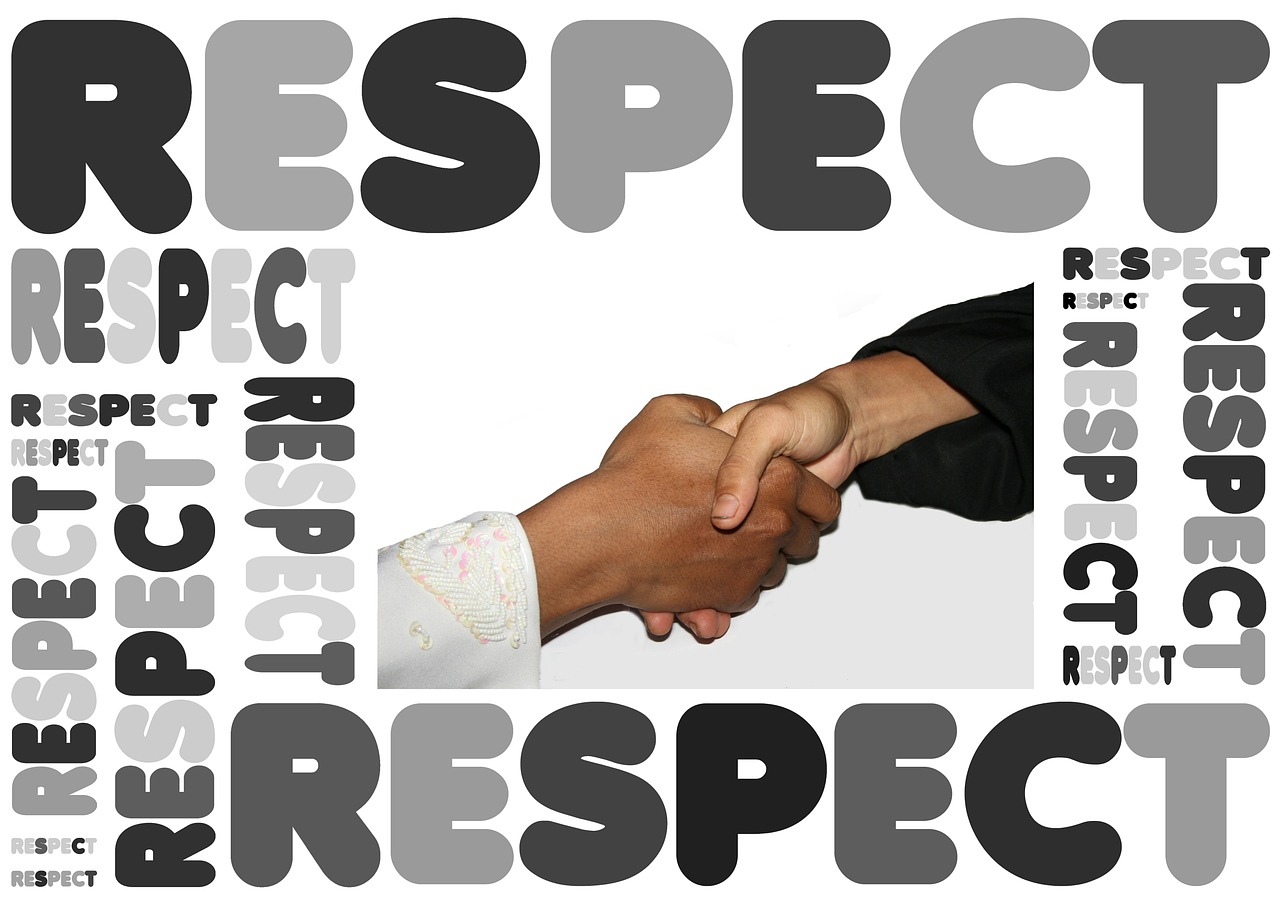 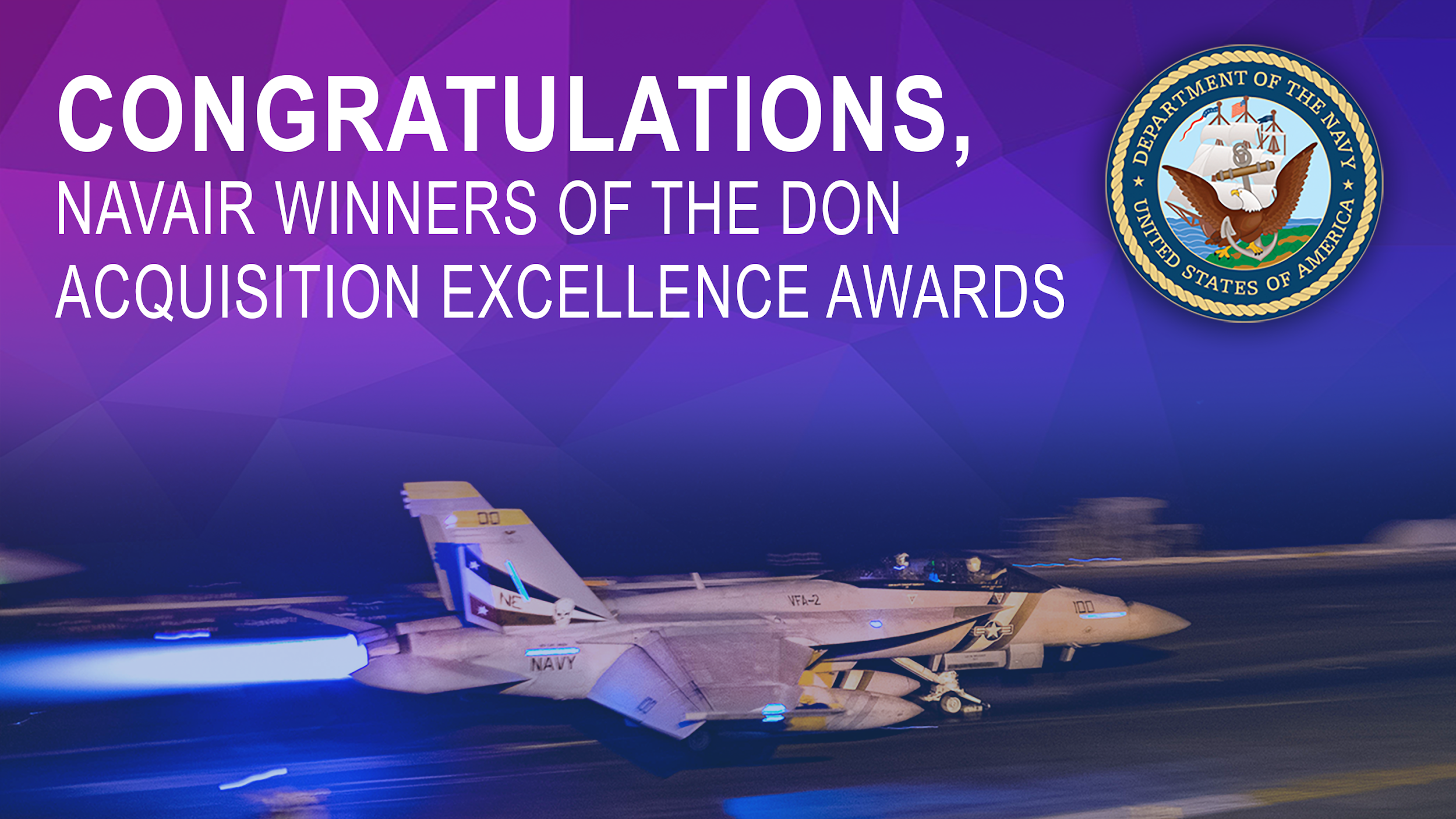 In-class Education
Leadership Education
Aerospace Education
Drill 
PT/Wellness
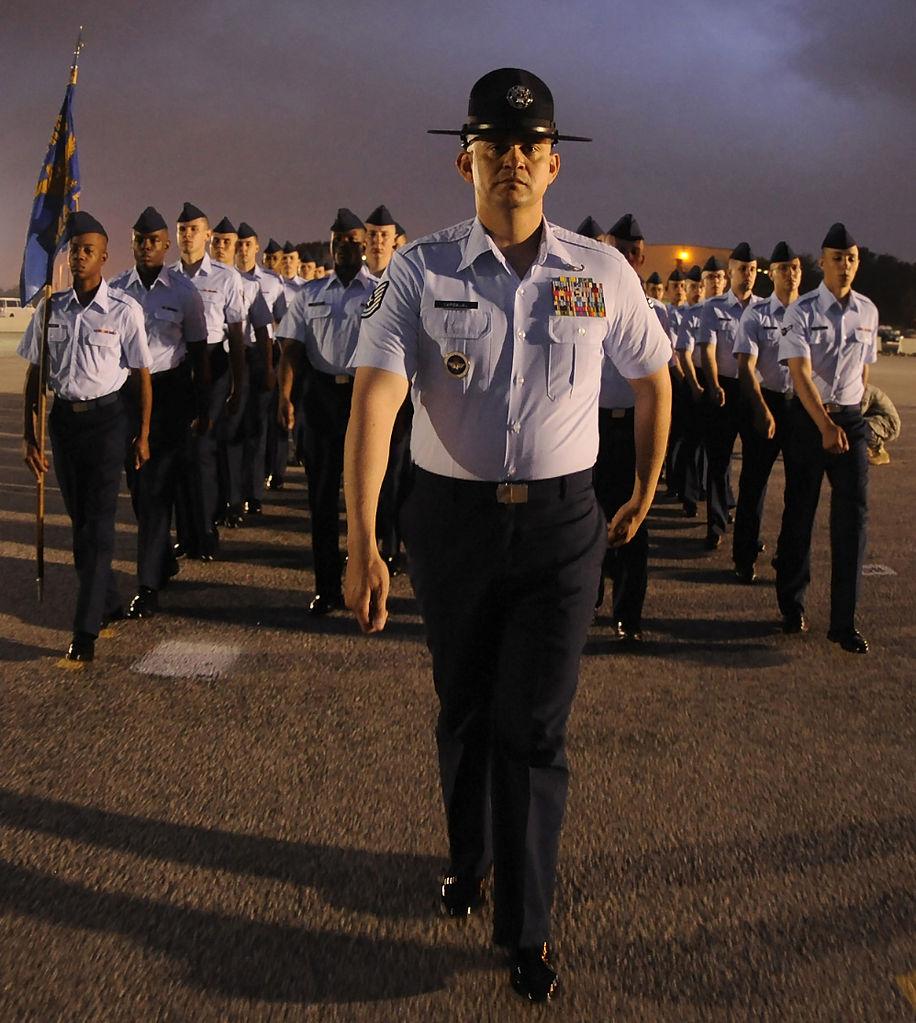 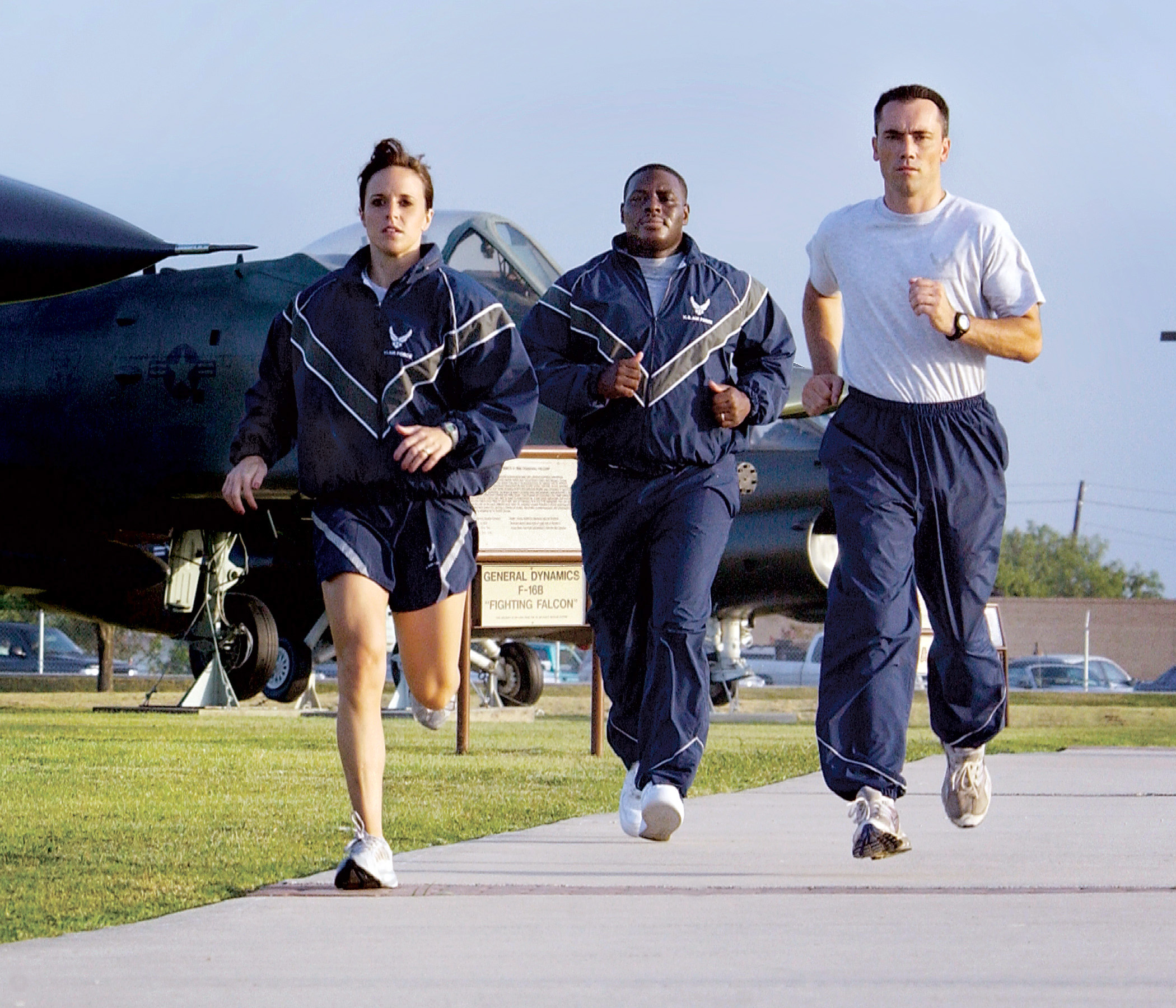 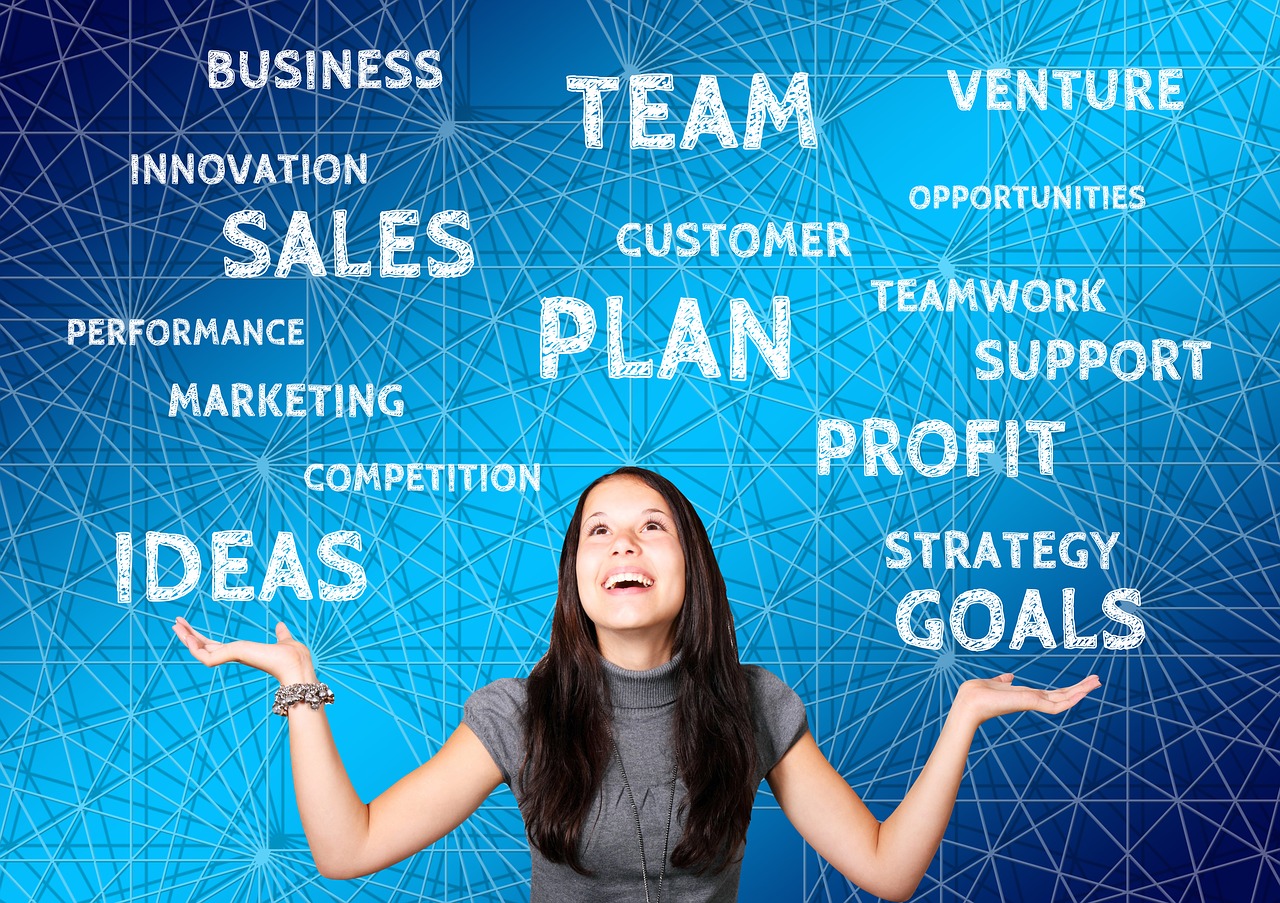 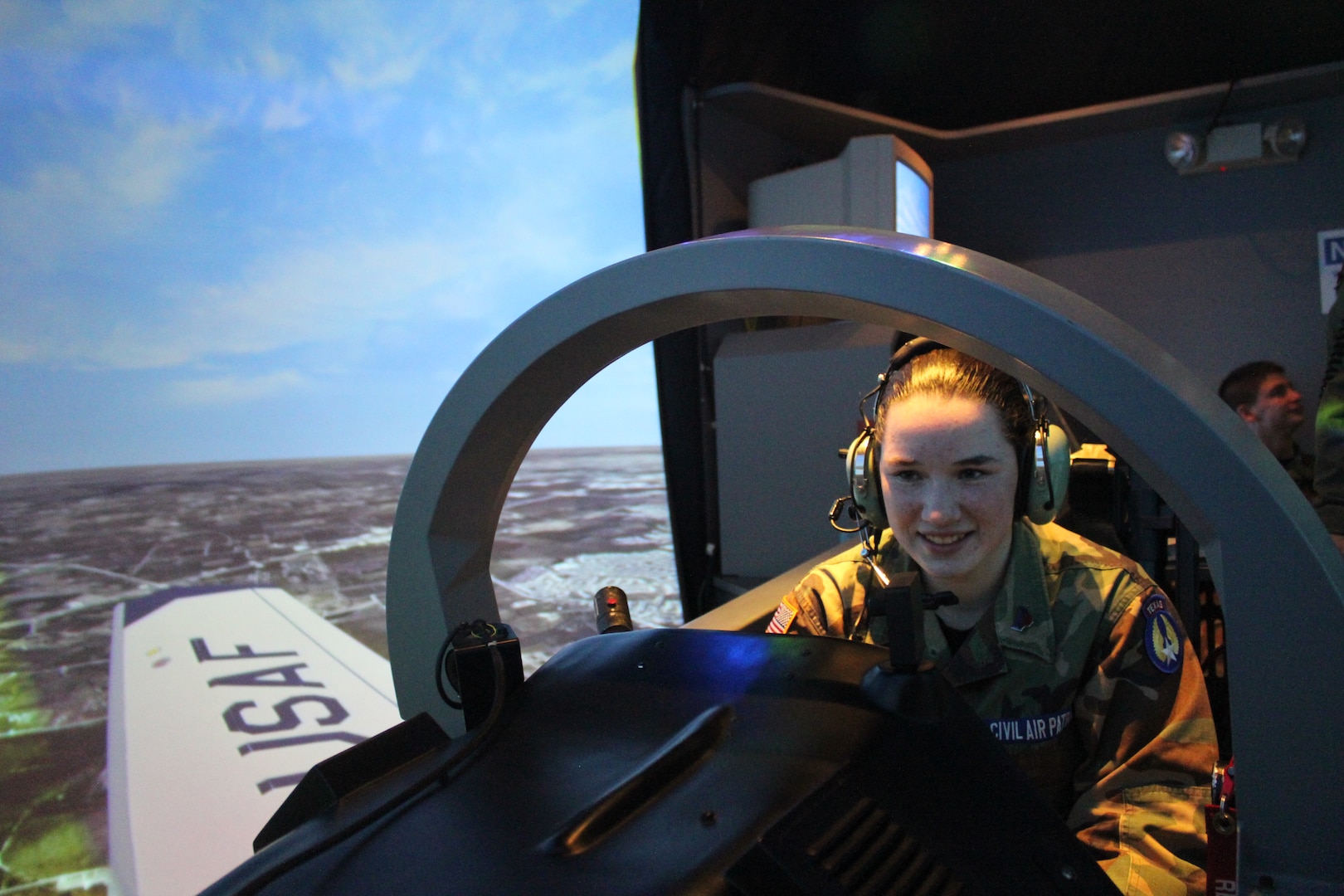 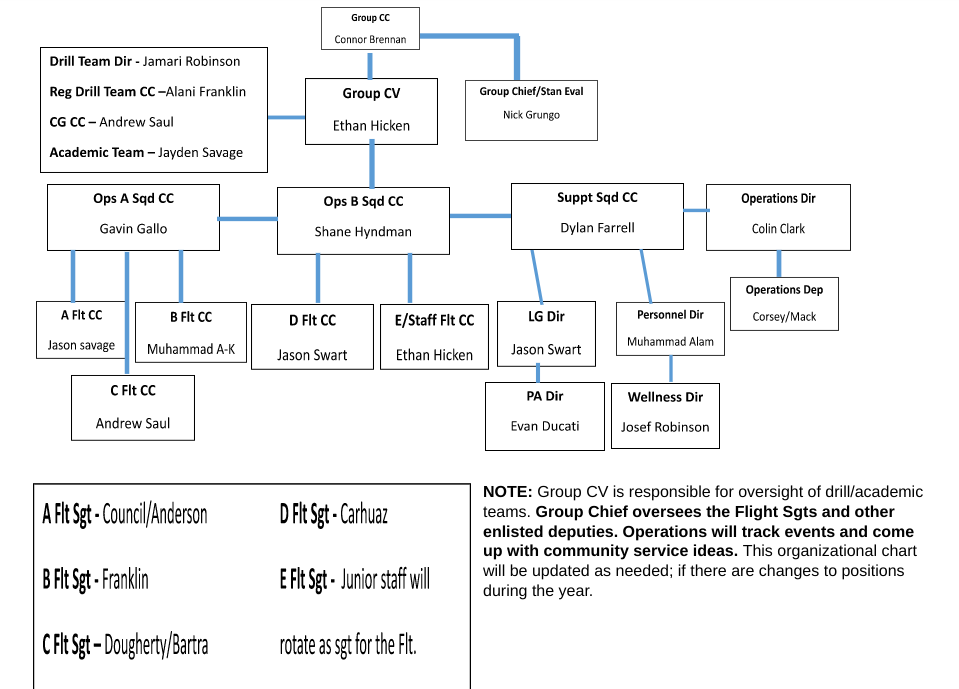 Cadet 
Driven
After-School Activities
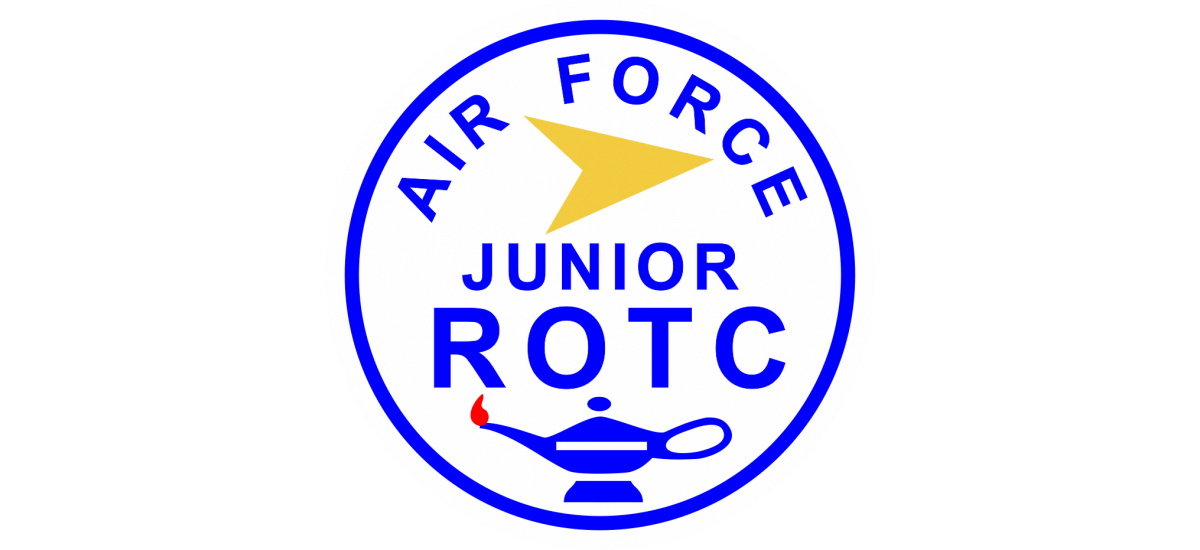 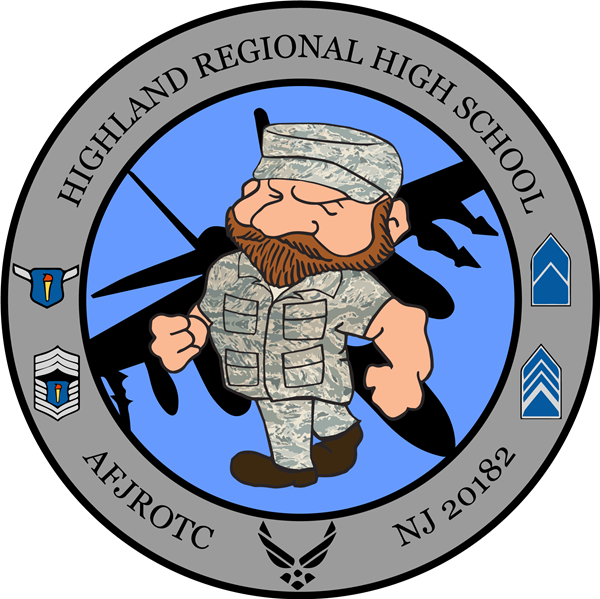 Drill
Academic team
Color Guard Team
Inspection Team 
PT Team
Regulation Drill Team
Drone Team
Cyberpatriot
Raiders
Kitty Hawk Air Society
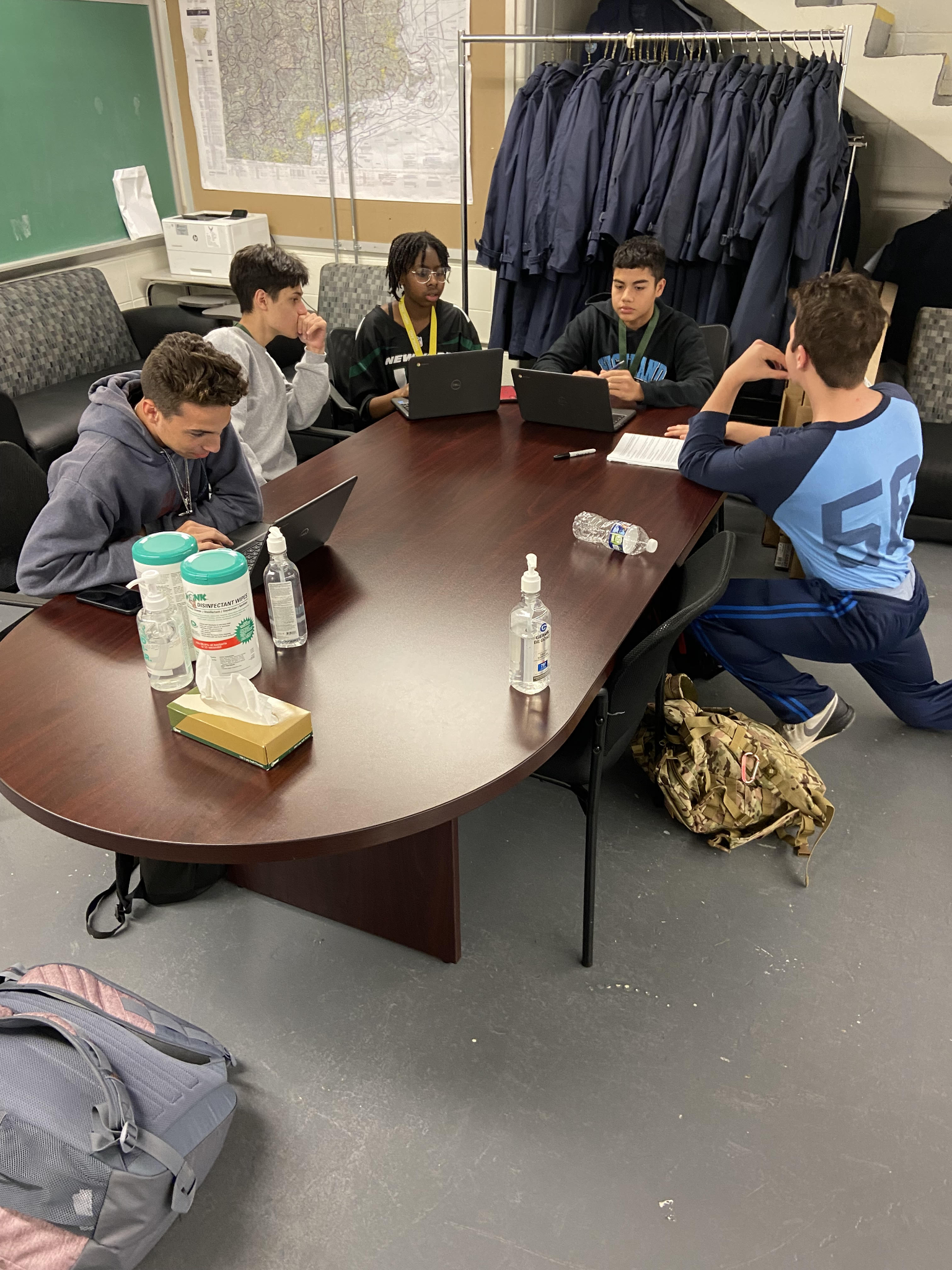 Academic Team
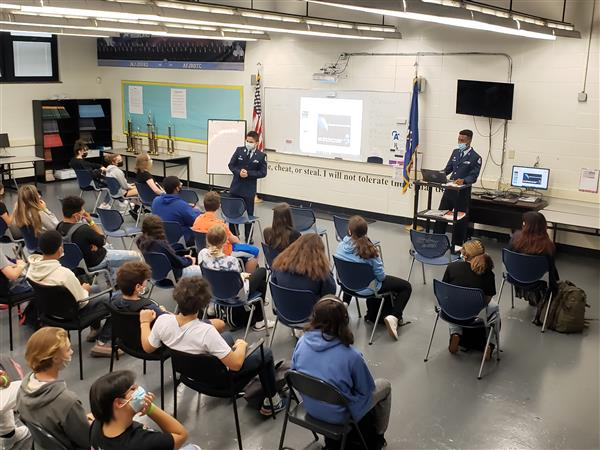 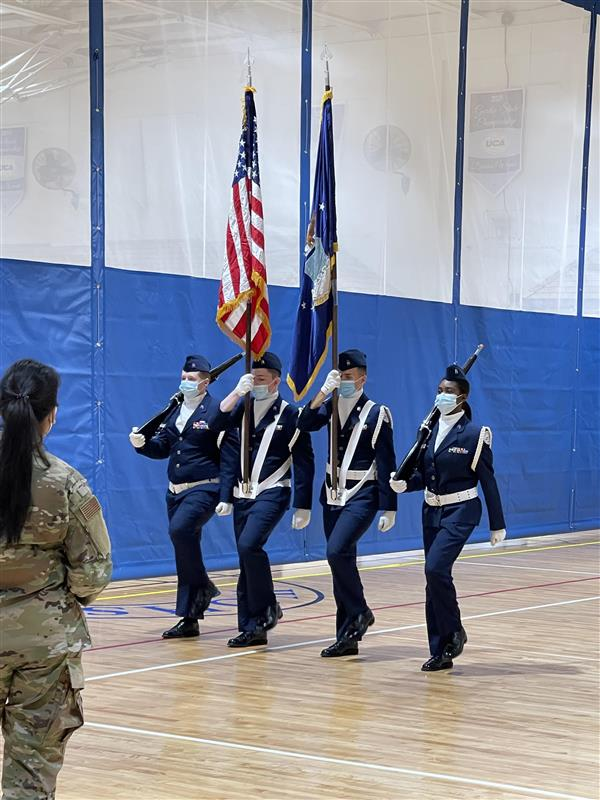 Color Guard
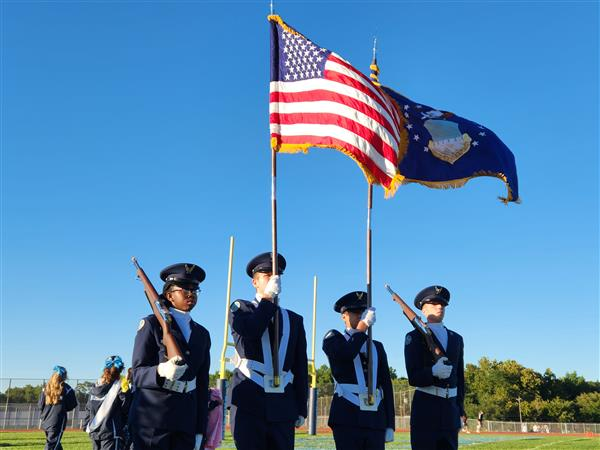 Inspection Team
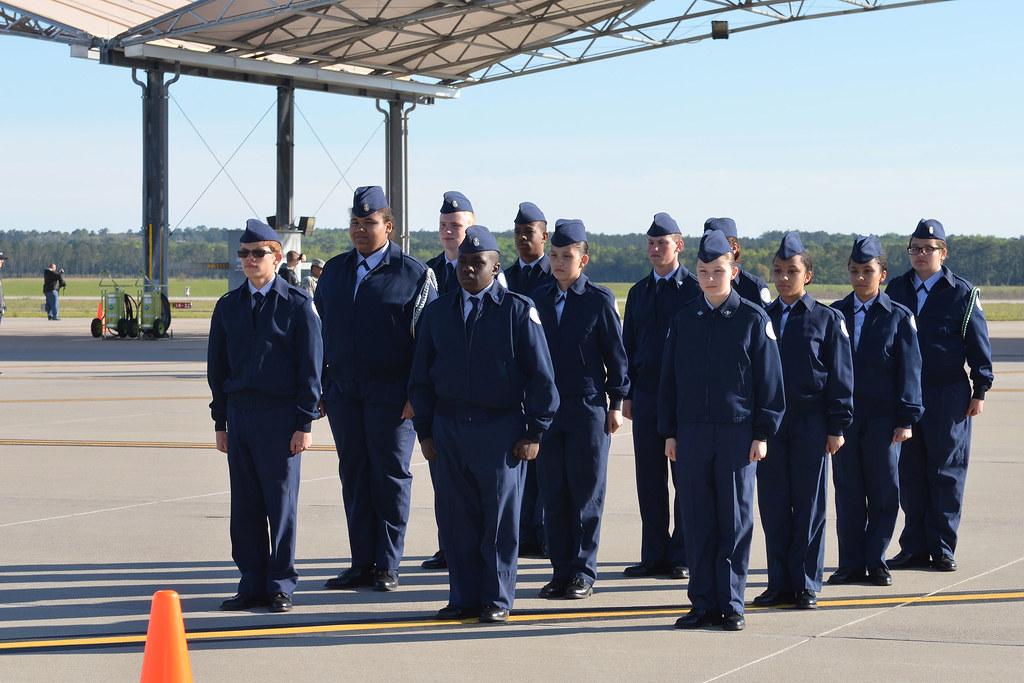 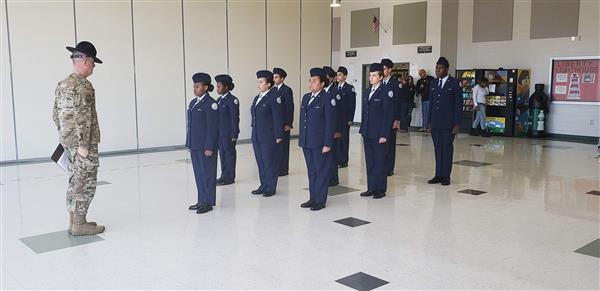 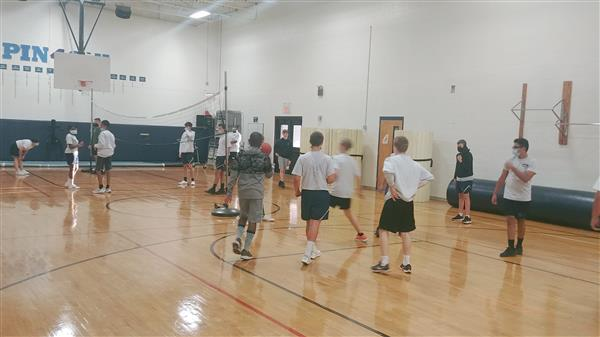 PT Team
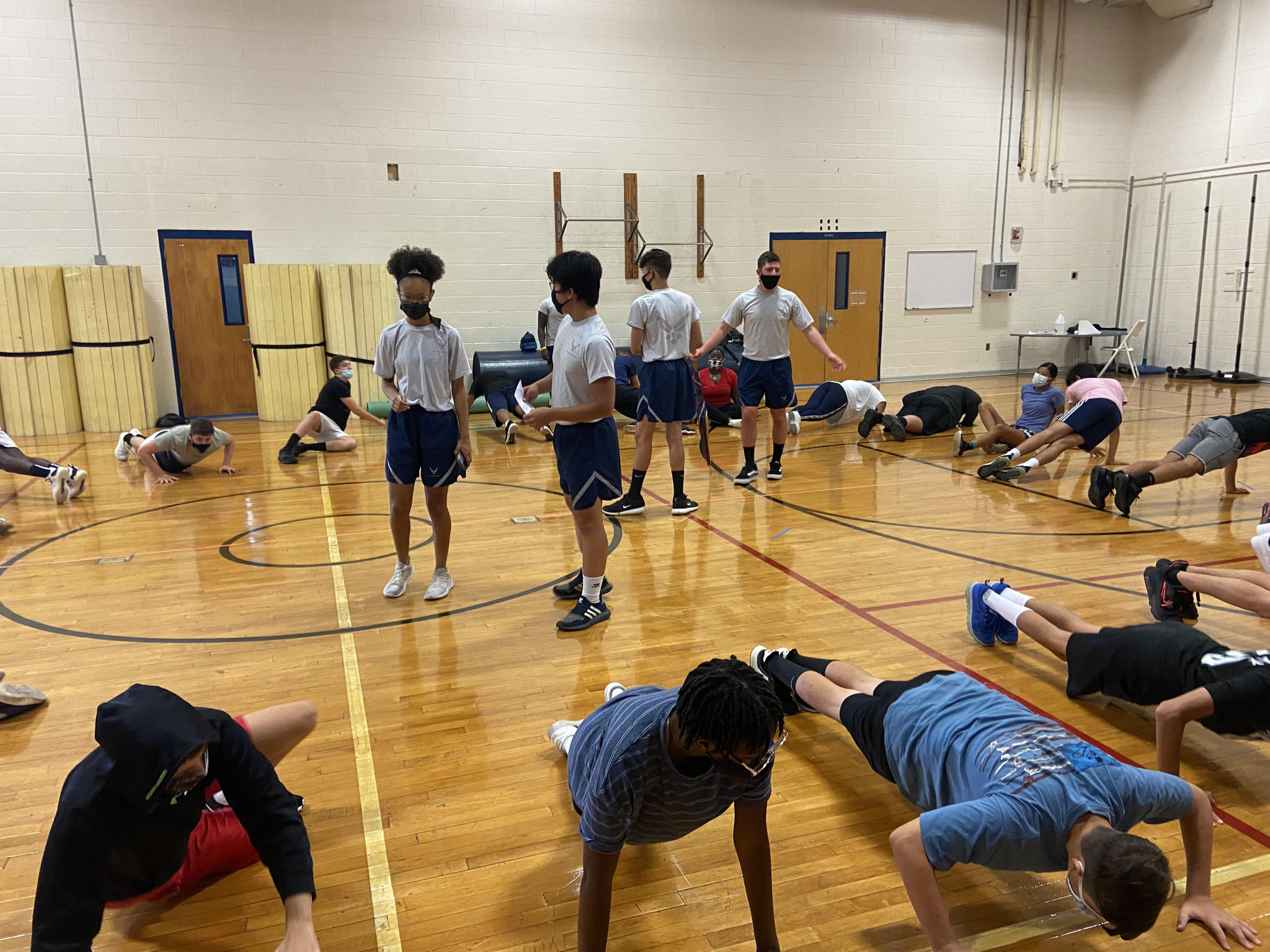 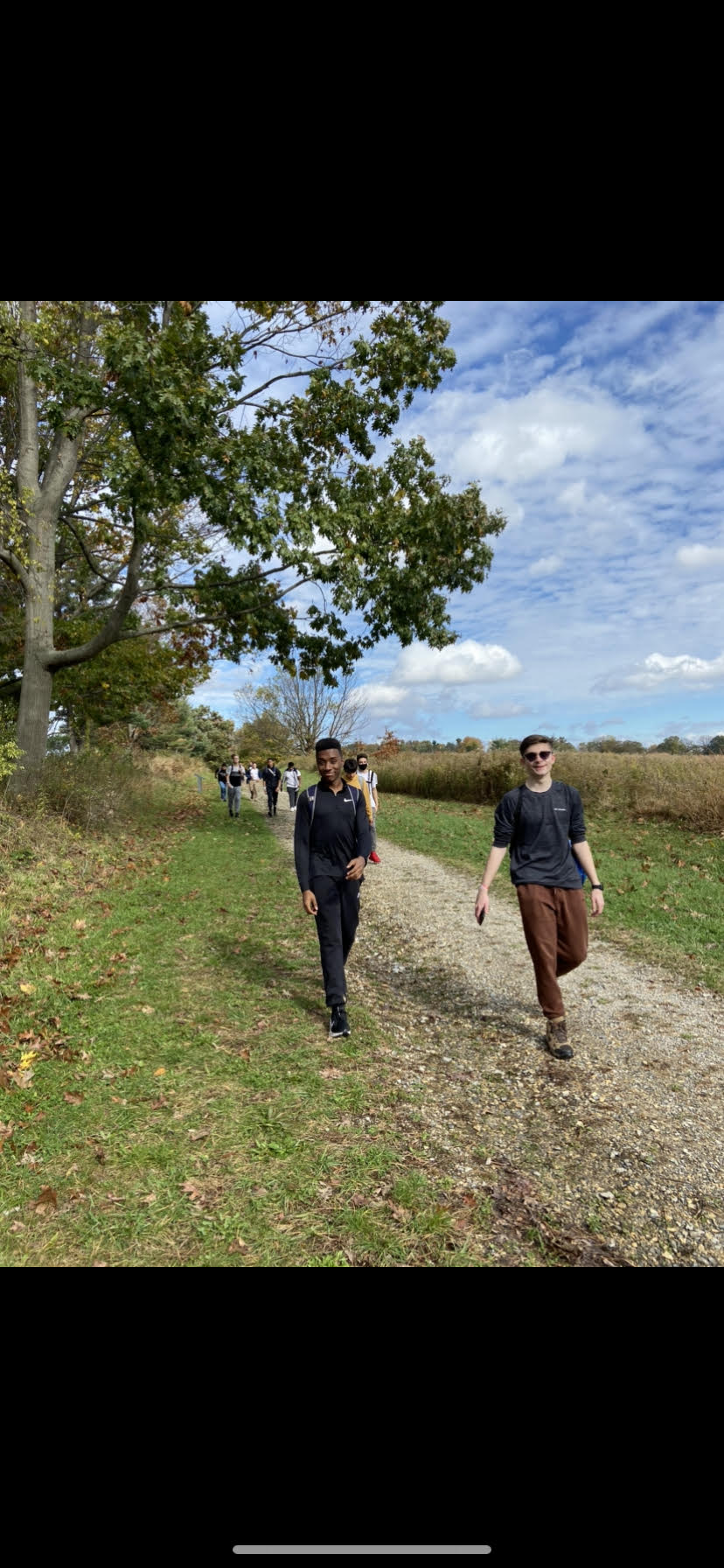 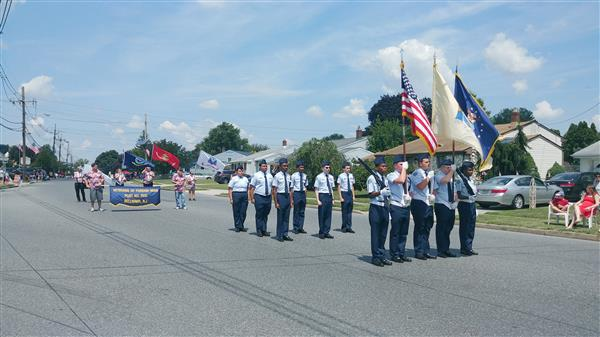 Regulation Drill
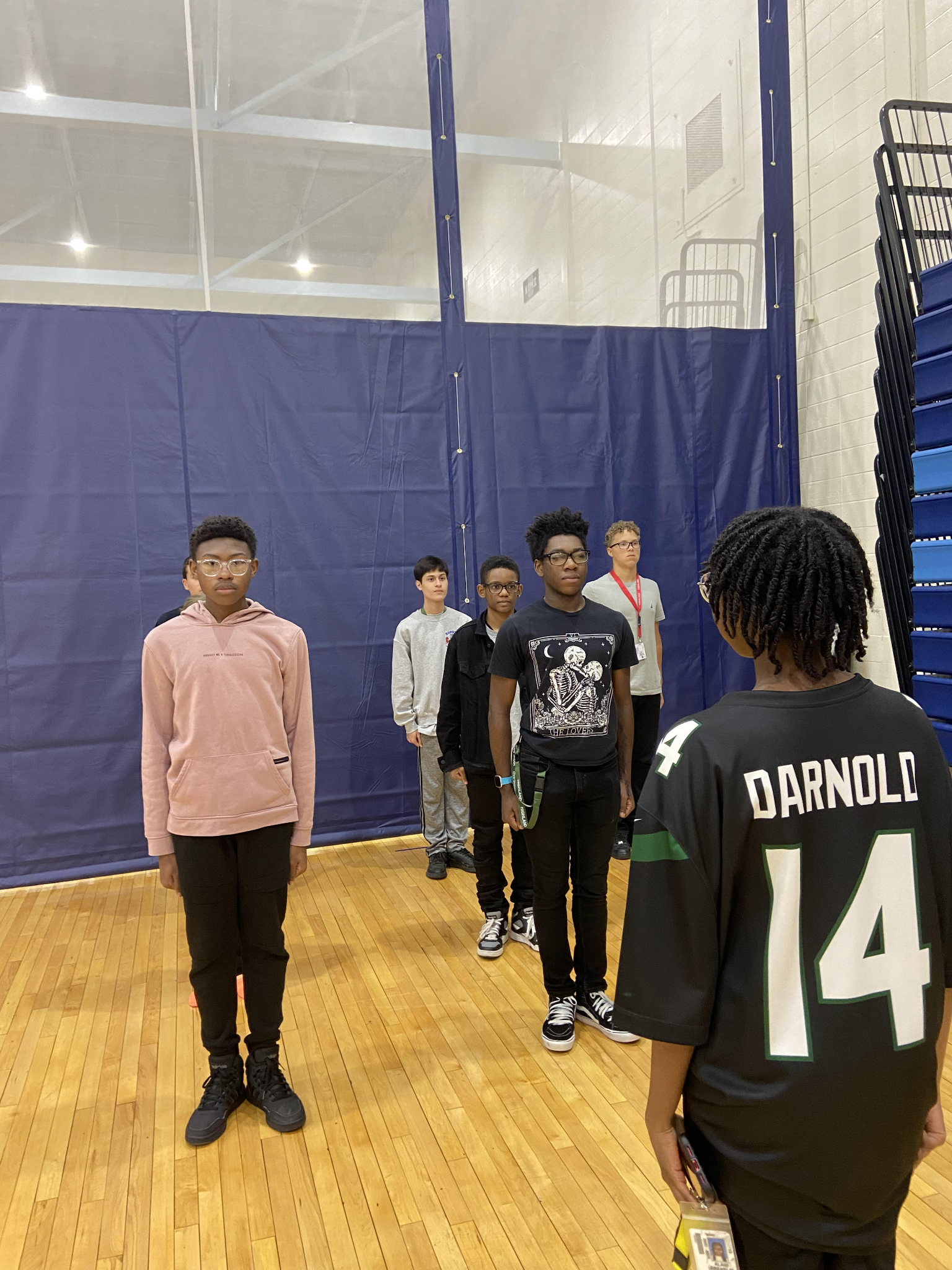 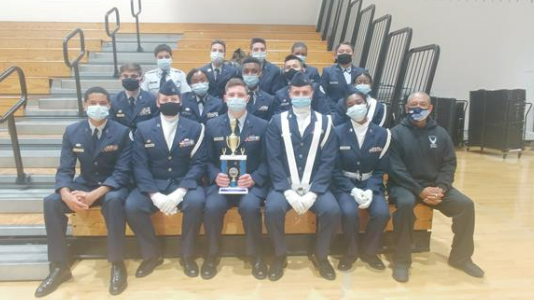 Drone Team
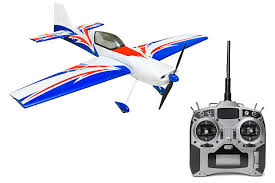 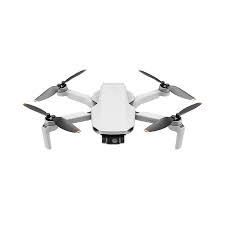 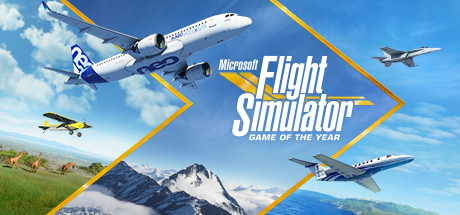 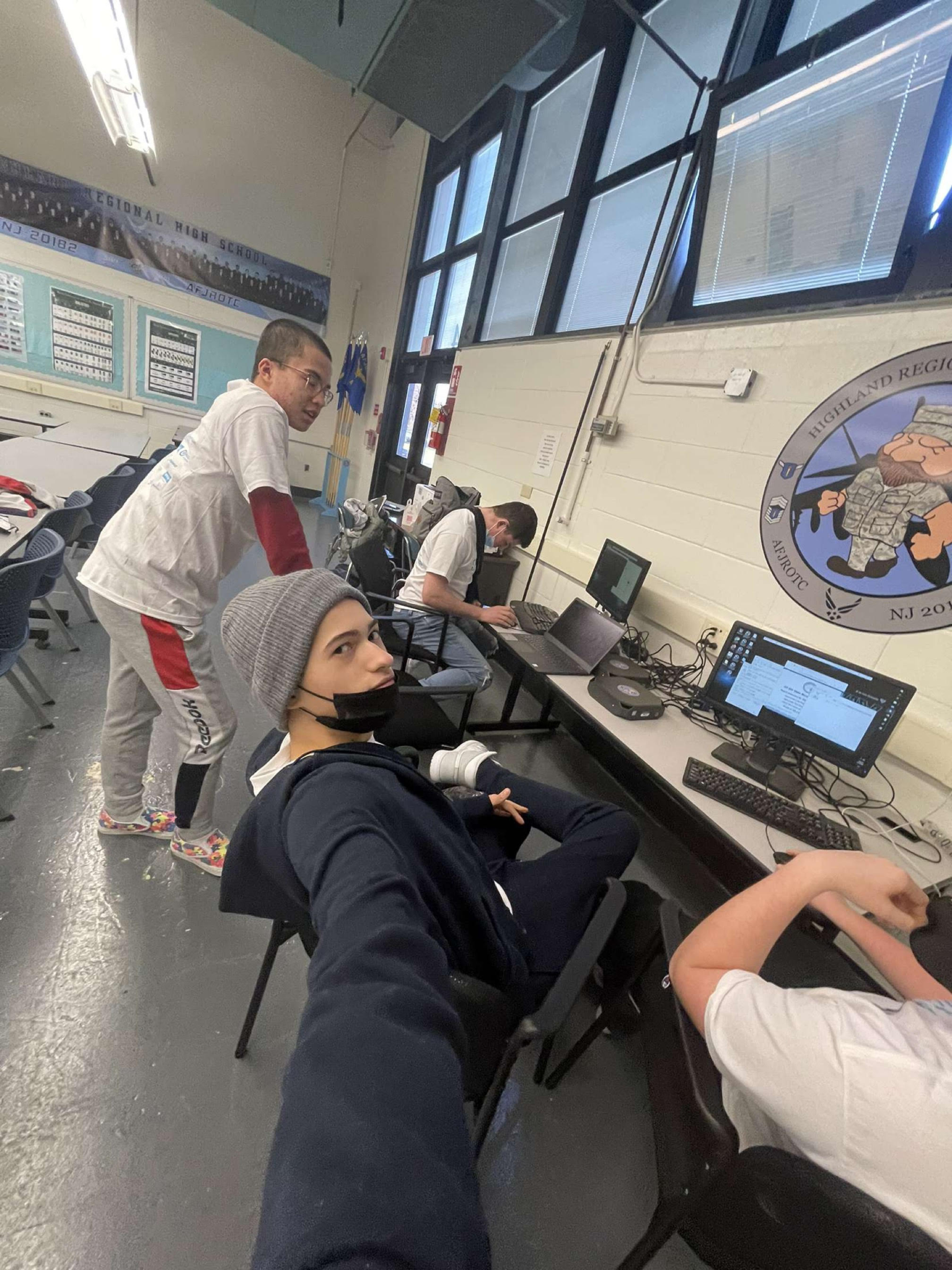 Cyberpatriot
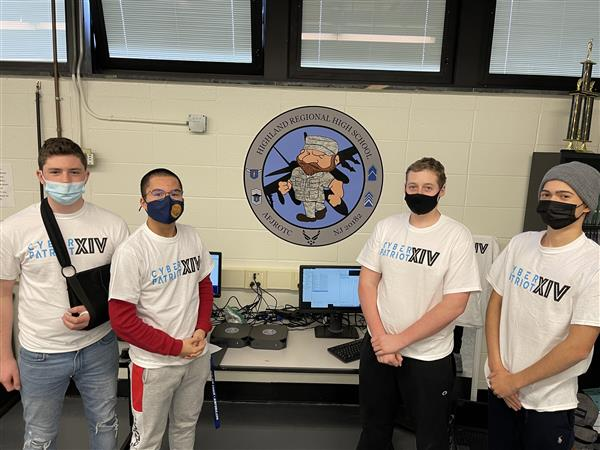 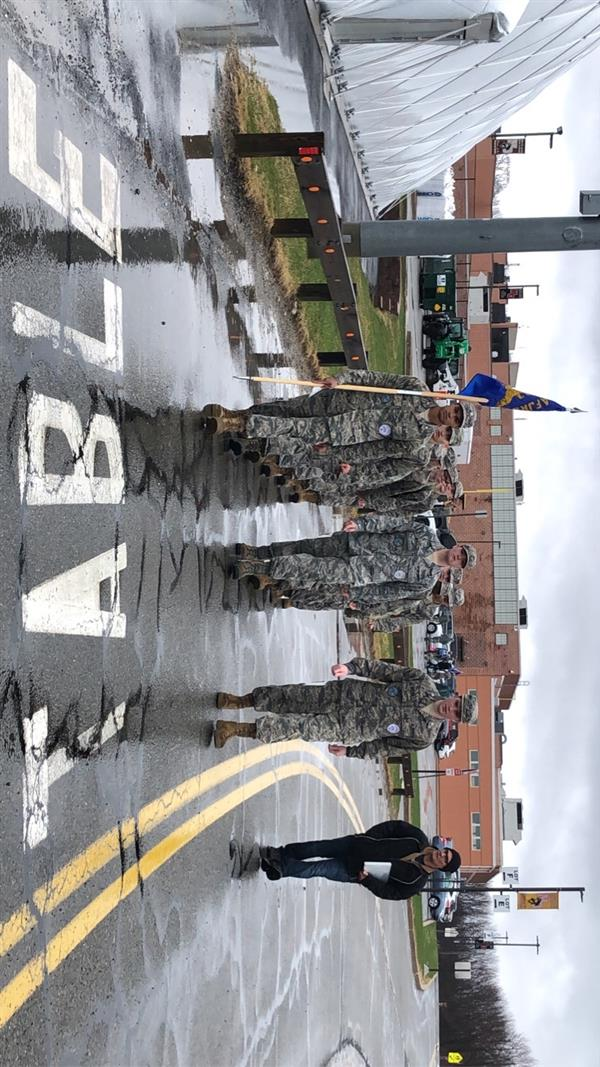 Raiders
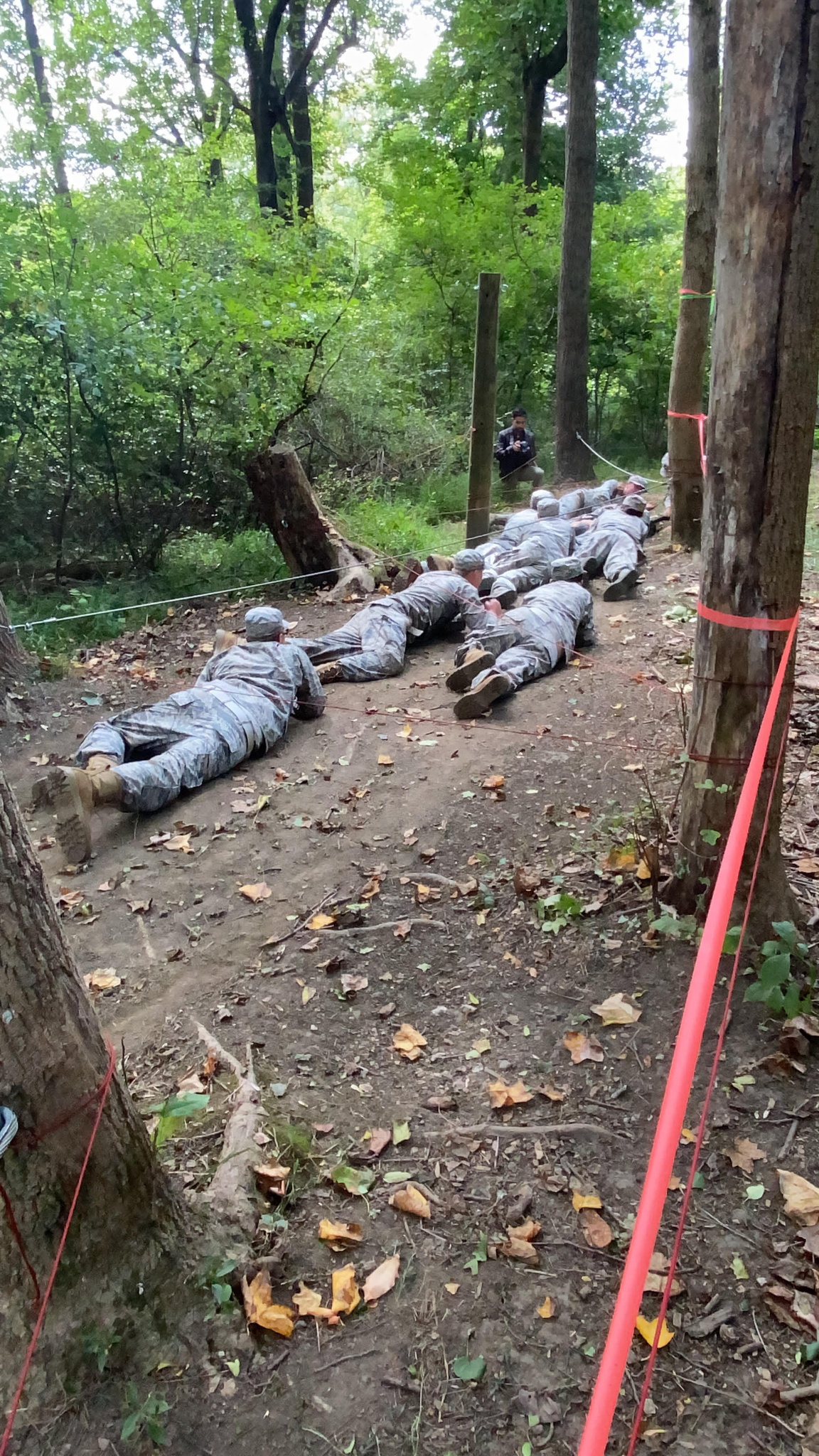 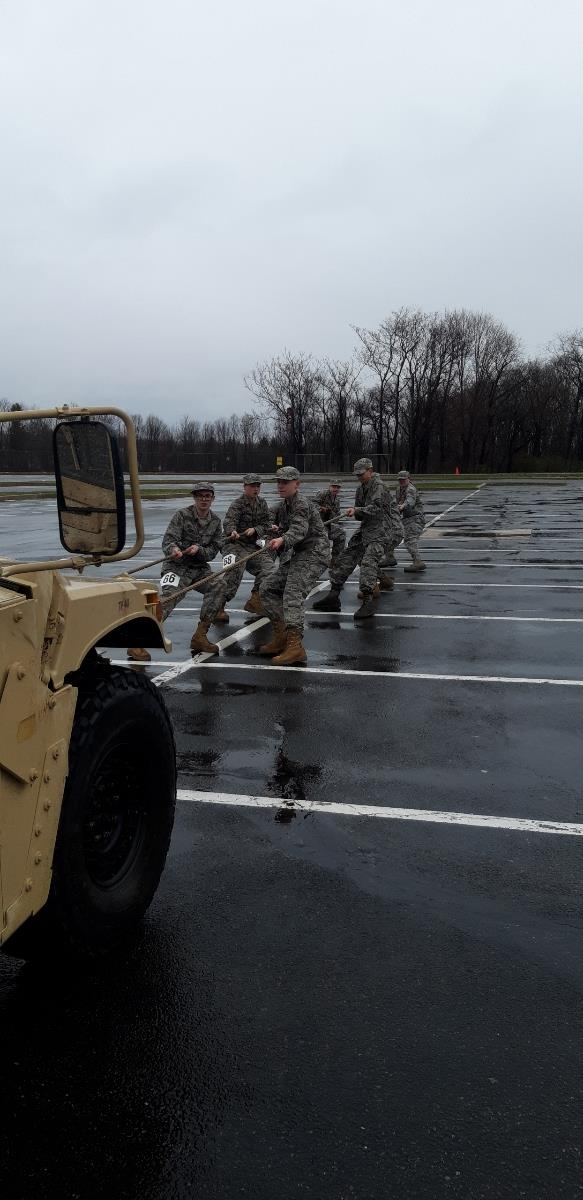 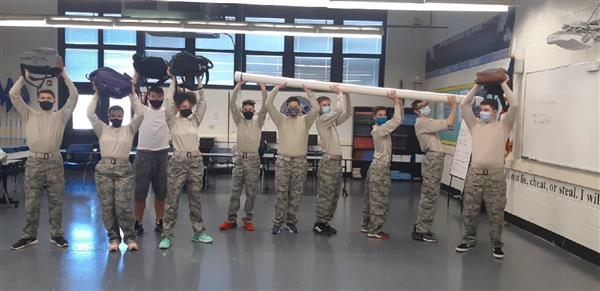 Kitty Hawk Air Society
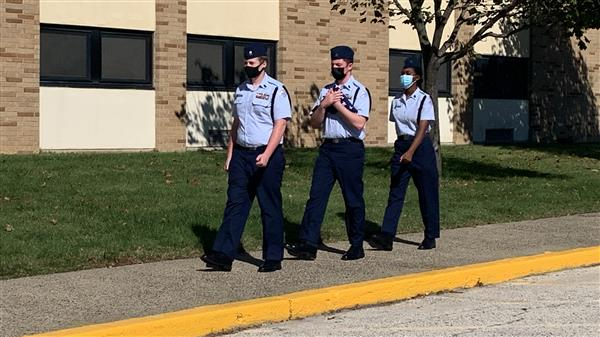 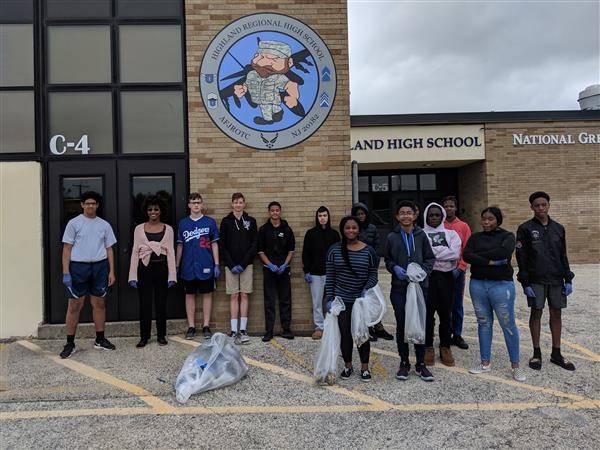 My personal experience in jrotc
CADET    swart  (freshman)

CADET    Saul  (FRESHMAN)

CADET     blake (freshman)
Post high school Accomplishments by cadets
FLIGHT SCHOLARSHIP TO EARN PRIVATE PILOTS LICENSE
ACCEPTANCE TO PRINCETON UNIVERSITY
ACCEPTANCE TO HARVARD UNIVERSITY
ACCEPTANCE TO GEORGE WASHINGTON UNIVERSITY
UNITED STATES AIR FORCE
UNITED STATES MARINE CORPS
CAPITOL HILL POLICE OFFICER

**AFJROTC HELPS YOU PREPARE FOR A SUCCESSFUL FUTURE**
Questions?